CompSci 101Introduction to Computer Science
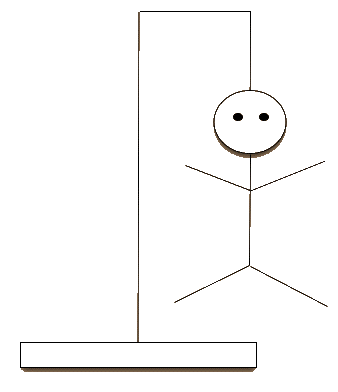 November 18, 2014

Prof. Rodger
Announcements
Reading for next time on calendar page
RQ maybe 
Assignment 7 due Thursday
APT 9 is out today

Do not discuss exam until it is handed back
Snarky Hangman
Demo
Dictionary of categories
Start with list of words of correct size
Repeat
User picks a letter
Make dictionary of categories based on letter
New list of words is largest category
Matched letters
Letters guessed by not chosen
List shrinks in size each time
Regular Expressions
Powerful language for matching text patterns
Part of the compiler process
Can write a regular expression for each type of word in a programming language
Example
Key words – if, else, elif, while
Integers – 456, 78, 2, -56
Float – 3.14, 7856.2345
String – ‘word’, “this is a phrase”
Special symbols – [  ]  + %
Regular Expressions
a- a
a* - a repeated 0 or more times
a+ - a repeated 1 or more times
a? – a 0 or 1 time, so a is optional
^ - match at the beginning of the string
$ - match at the end of the string
. – matches anything
[abc] – match a, b, or c
[a-z] – match any character from a to z
[^a] – match any character but a
More on regular expressions
| - or
\b  - word boundary
\s  - whitespace character
\d – match any digit 
When using backslashes – must use r in front of string
Regular expressions with re
import re
re.sub(pattern, repl, str) – return string that replaces the pattern matches with repl in string str – looks from left end of string
re.compile() – create a pattern
re.findall()
See code examples
More on sort
Import operator
fruit = [(“pear”,5),(“apple”,9)]
fruit = sorted(fruit)
fruit.sort()     OR   fruit = sorted(fruit)
arguments
key=itemgetter(0)
reverse=True